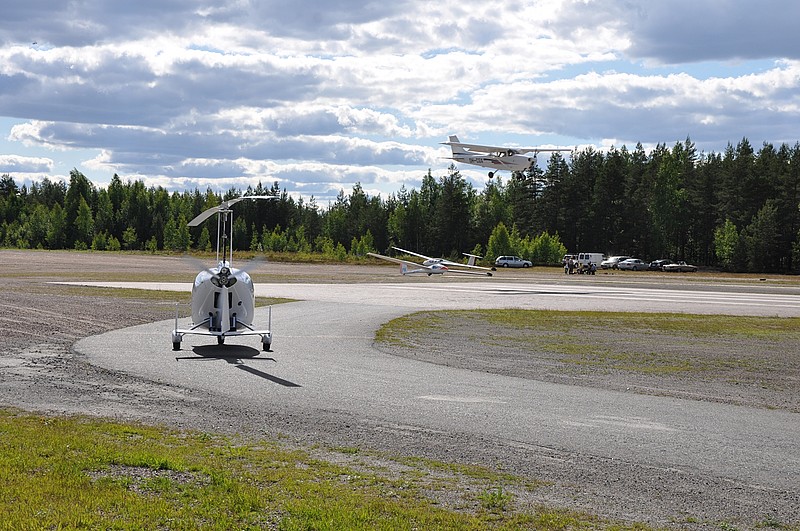 SIL Eagles
Lennon jälkeen
Lennokit ja purjelento – hyvä alku
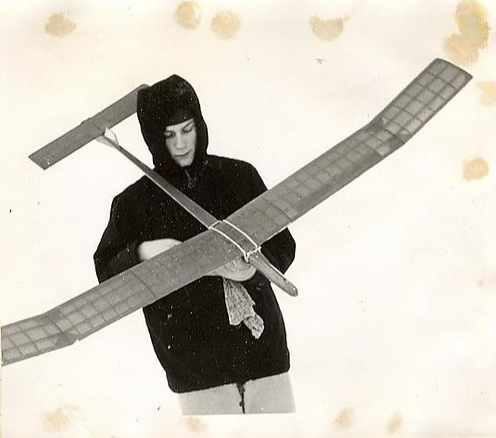 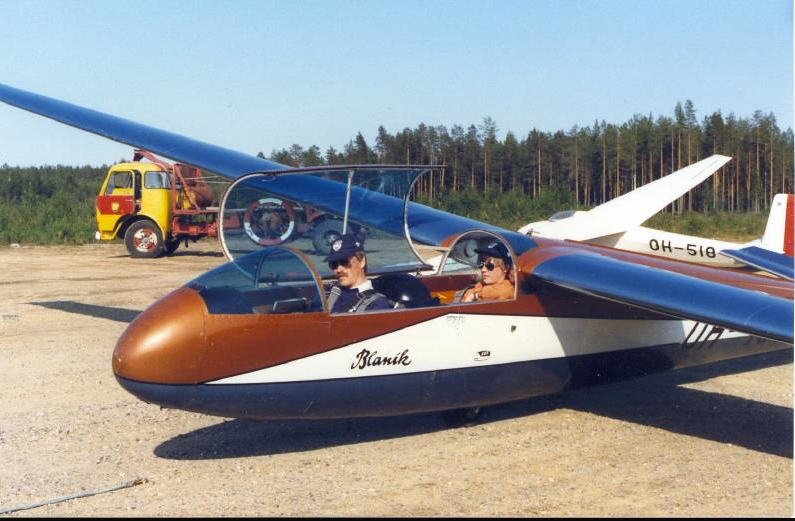 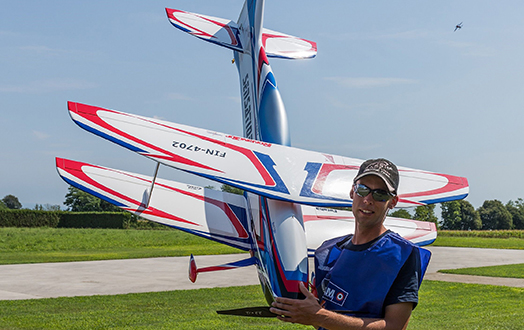 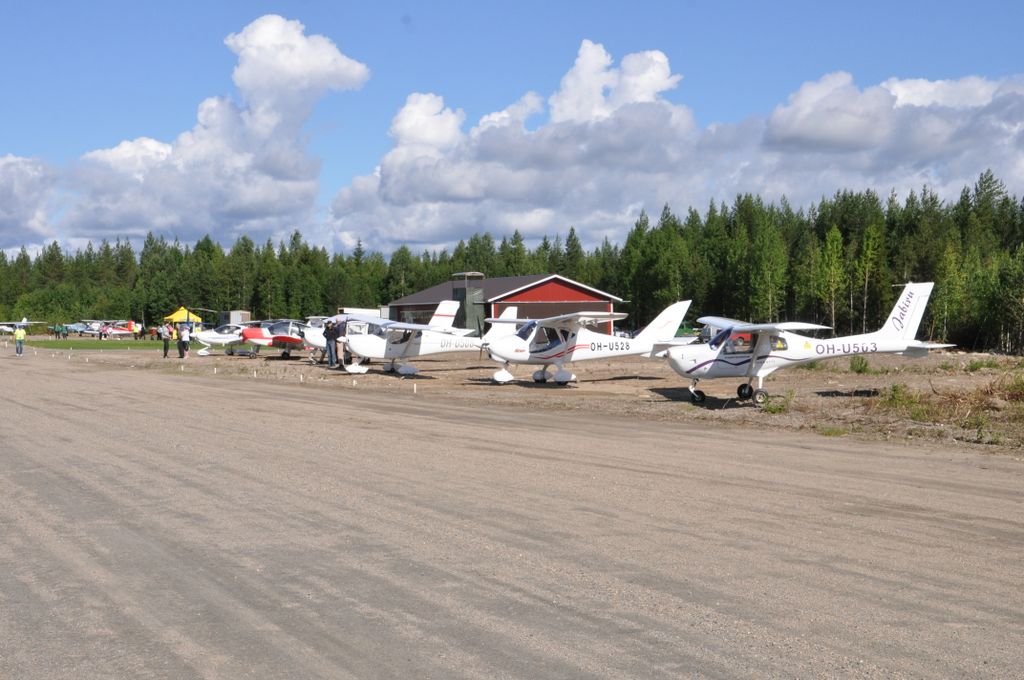 Pienkoneilla pääsee kaikkialle
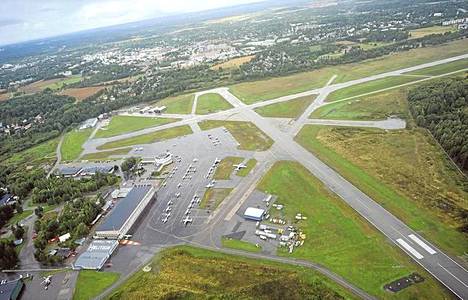 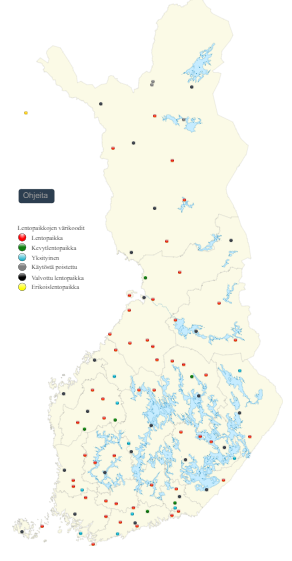 Suomessa on lähes 100 lentokenttää
Lentolupakirjat – muu ilmailu
Ilmailua voi harrastaa lukuisilla eri tavoilla
Lennokit
Bongaus - valokuvaus
Virtuaali-ilmailu
Rakentaminen - huolto

 Lentoon pääsee muutenkin kuin lentokoneilla
Liitimet
Laskuvarjo
Gyrokopteri
Helikopteri
Ilmapallot ja -laivat
...
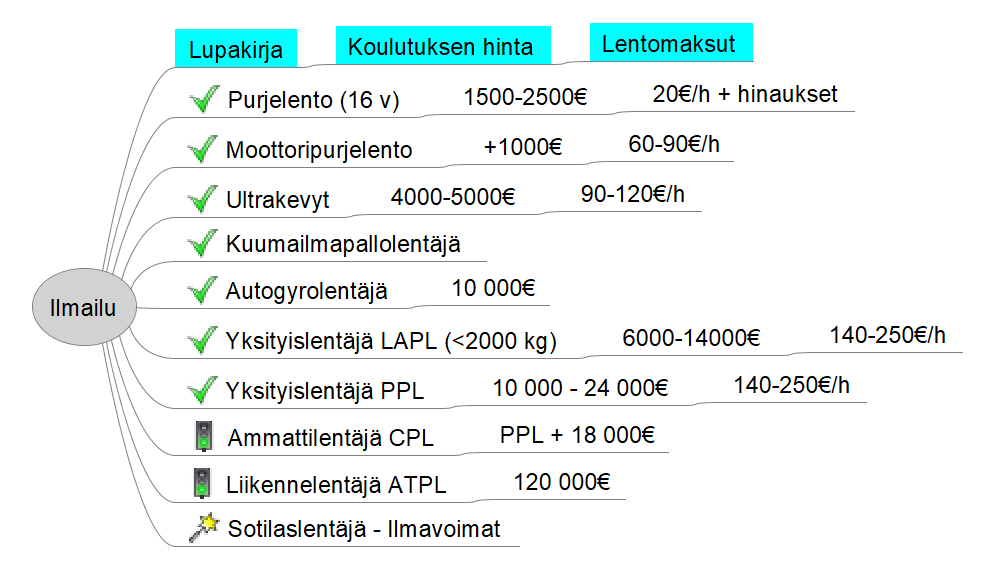